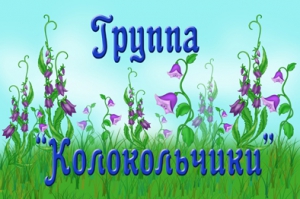 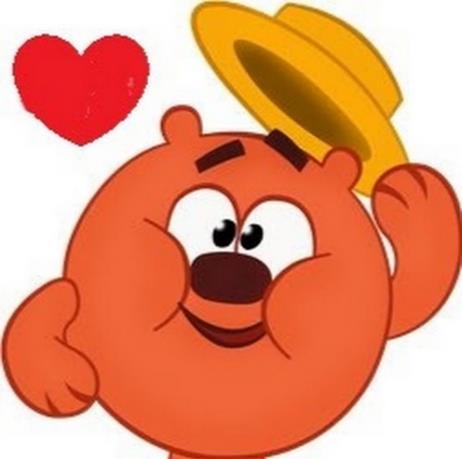 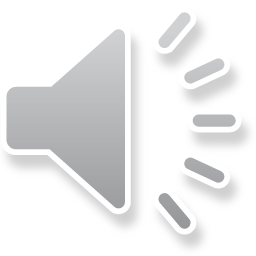 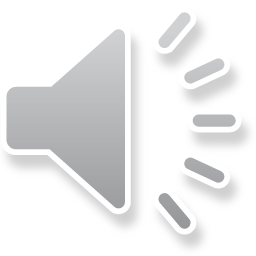 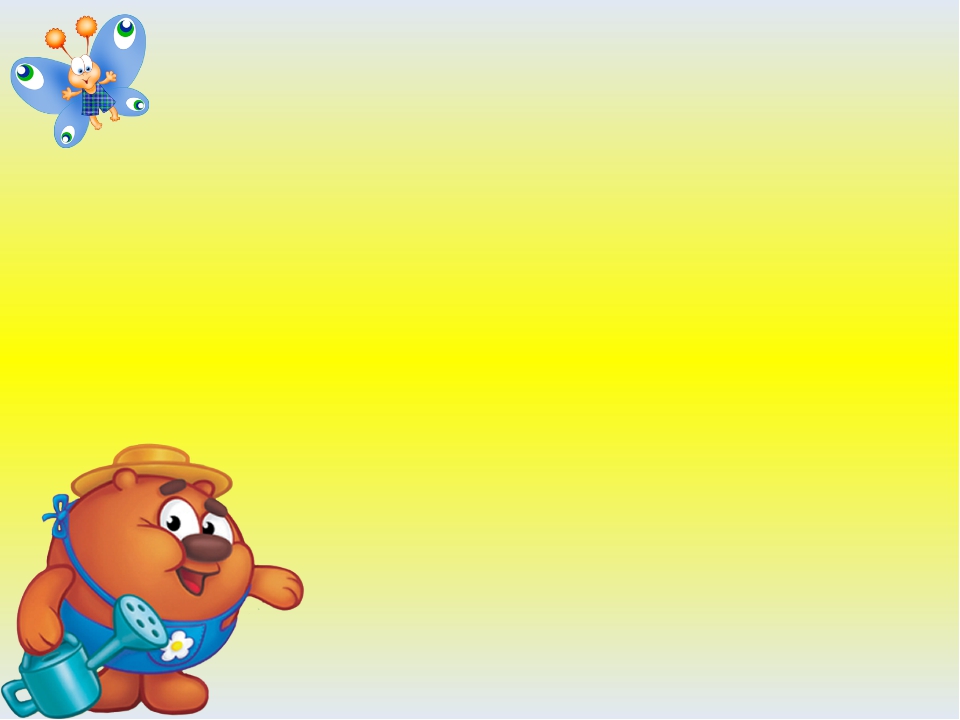 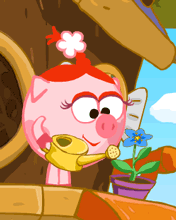 «Наш огород»
Огород наш огород все на нем 
у нас растет.
Если руки не ленивы, если мы трудолюбивы.
Проявить должны заботу, видно по труду работу.
И тогда наш огород оживёт и расцветёт.
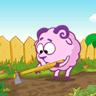 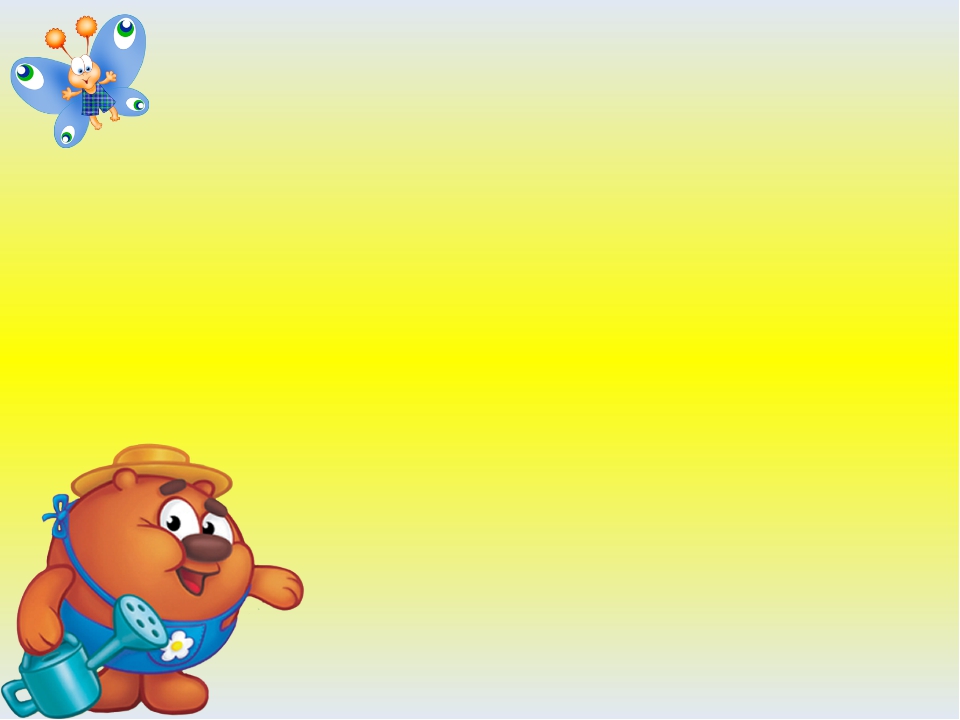 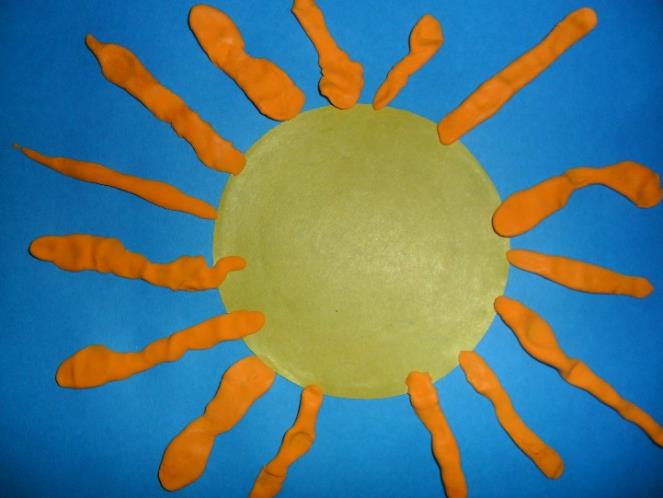 Солнышку всегда мы рады,
Дождик дружно позовем!
Пусть польет нам грядки, 
чтоб было все в порядке!
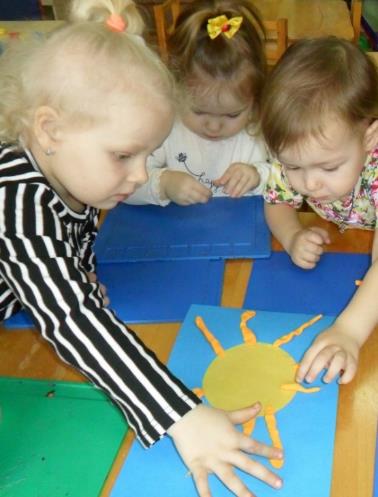 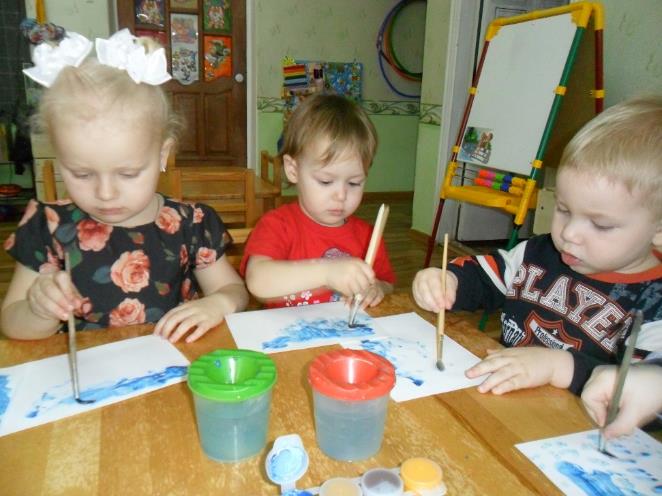 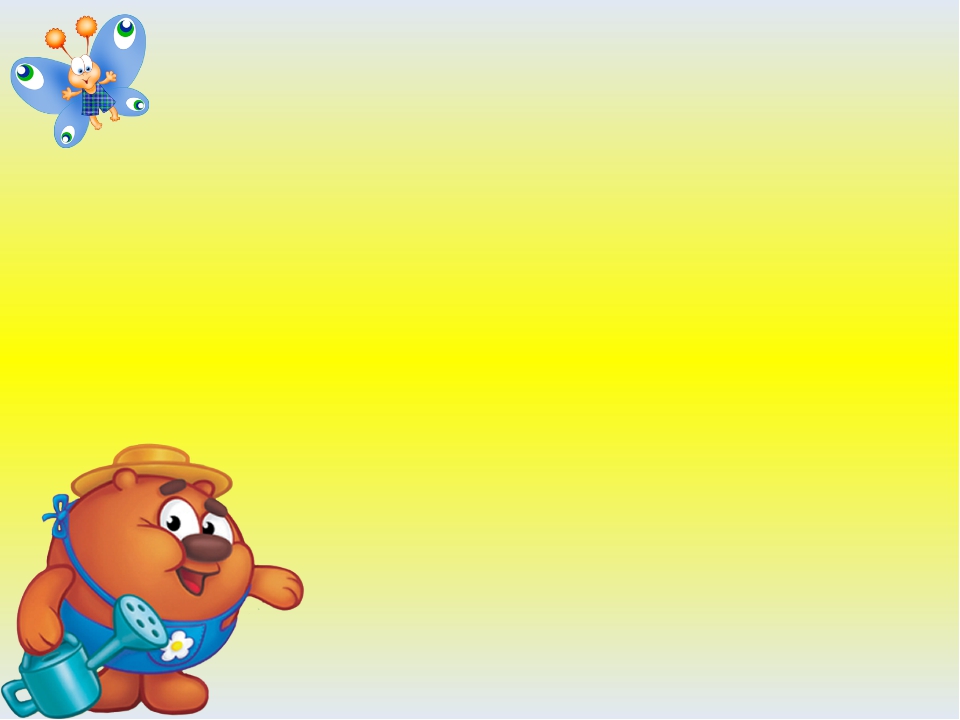 У меня есть друг,
Он – от всех недуг!
Это - вкусный и полезный,
Желто - золотистый лук
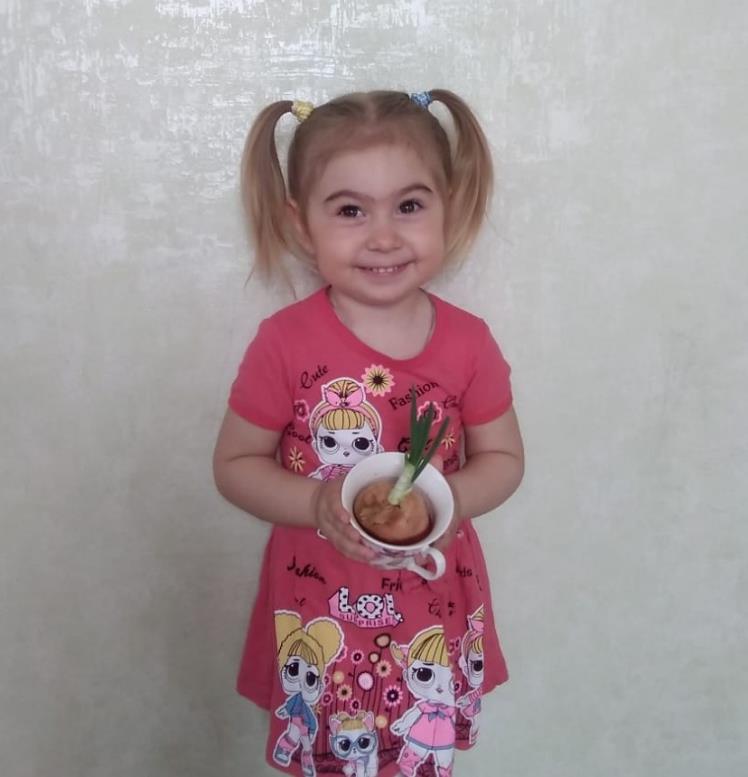 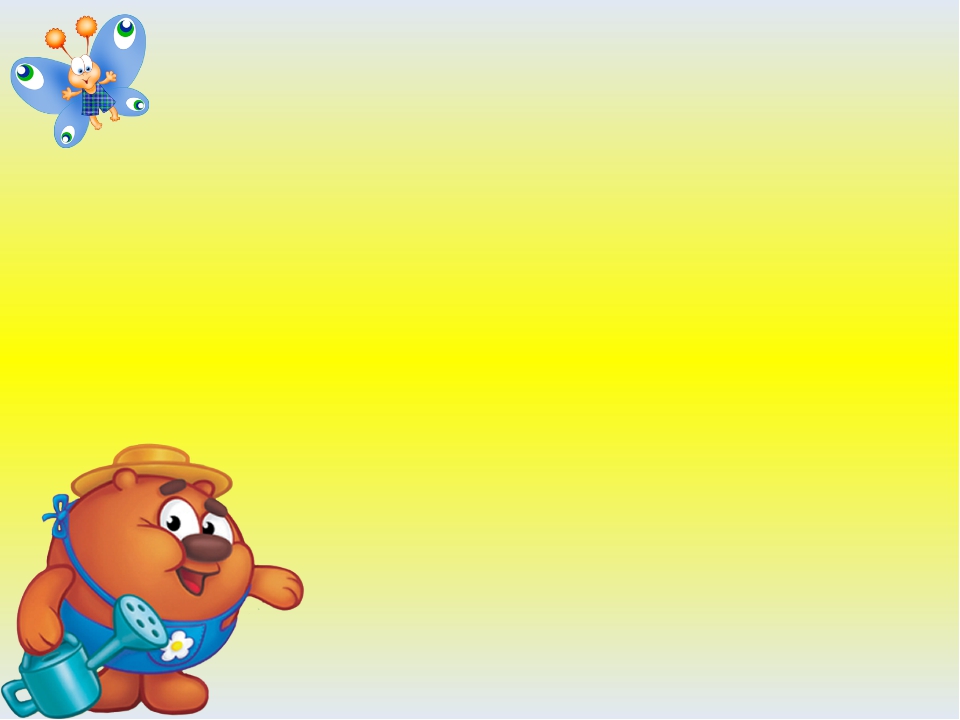 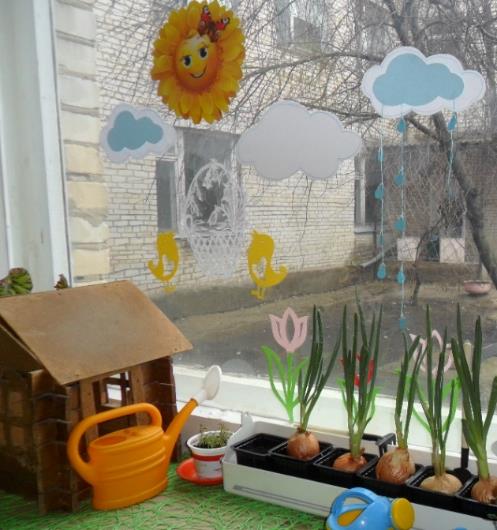 Славный лук растет везде:
В банках, плошках на окне
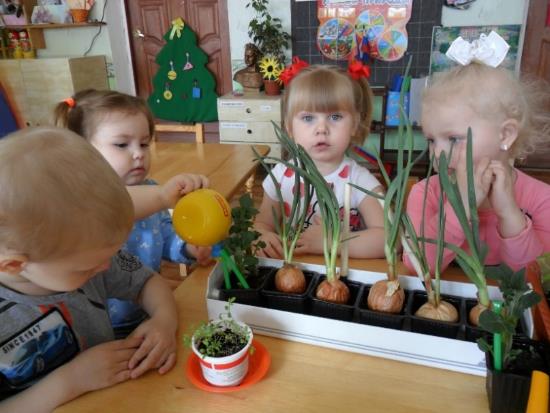 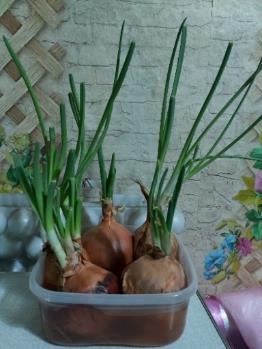 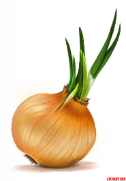 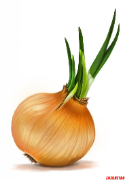 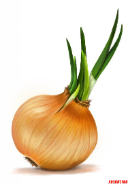 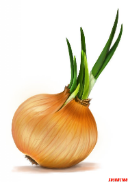 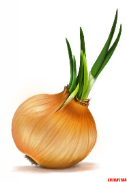 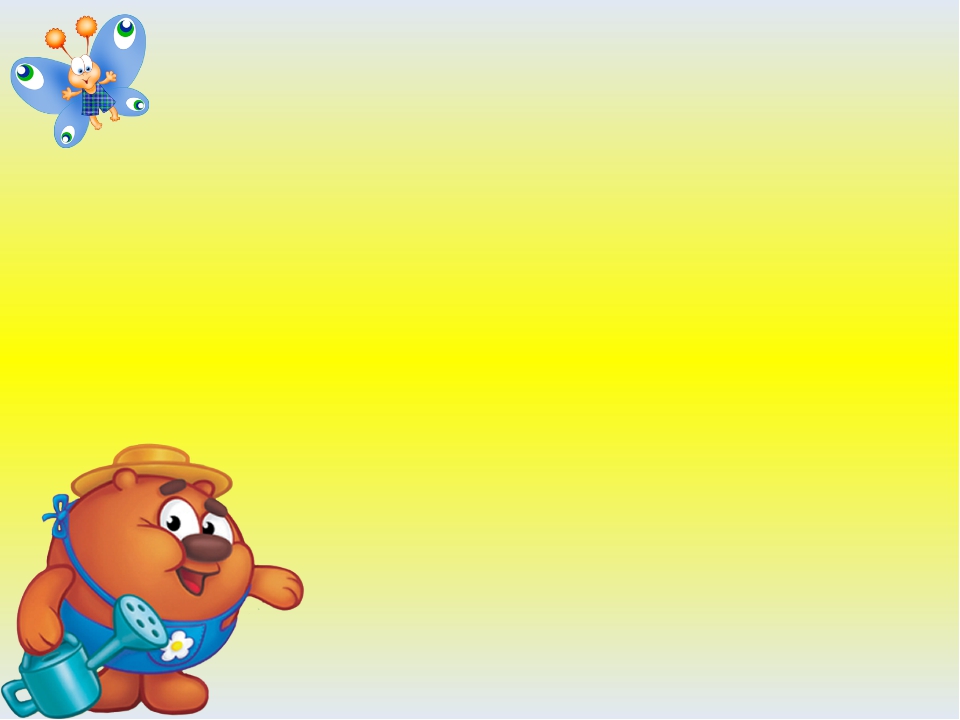 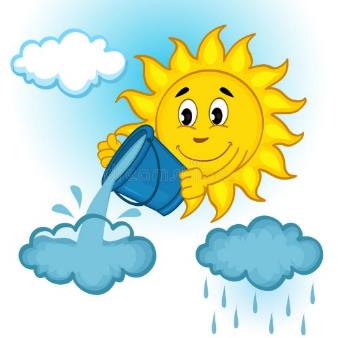 Будем мы ухаживать, будем поливать,
Будем за росточками дружно наблюдать.
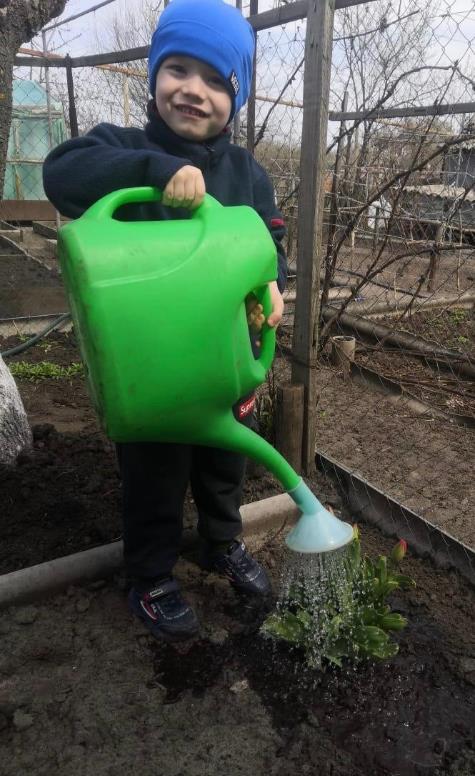 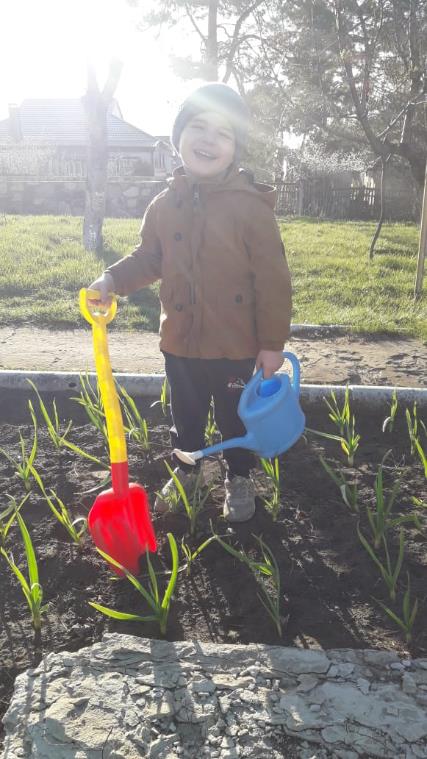 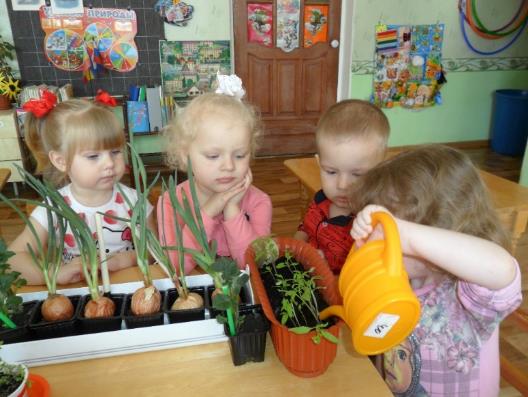 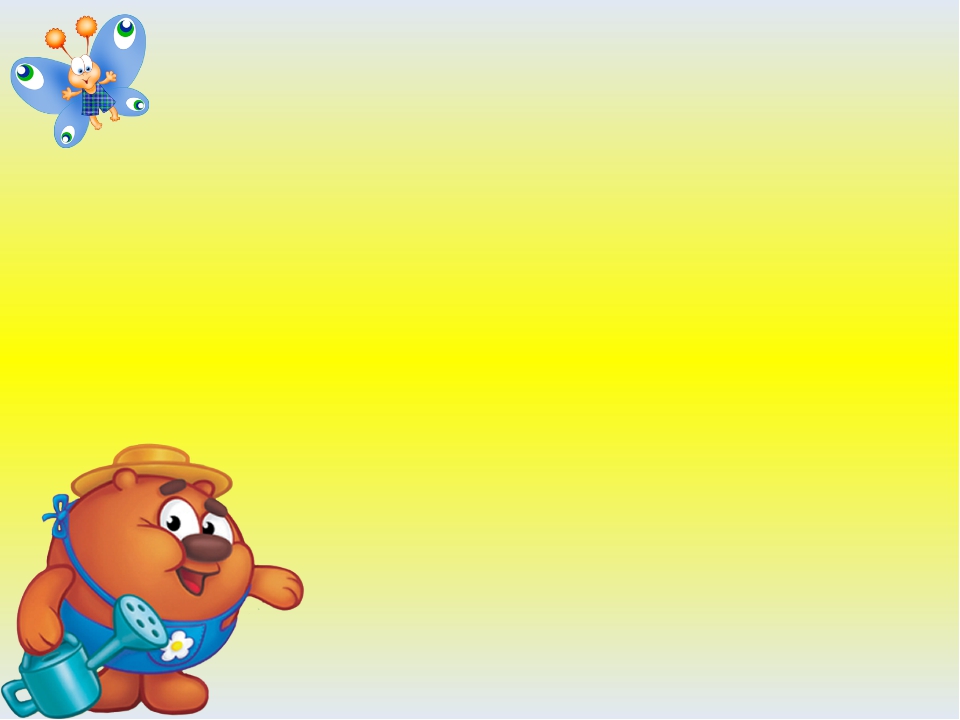 В одном горшке 
у нас - шпинат,
Во втором - прекрасный кресс-салат.
Мы салаты из них употребляем.
И болезни прочь прогоняем.
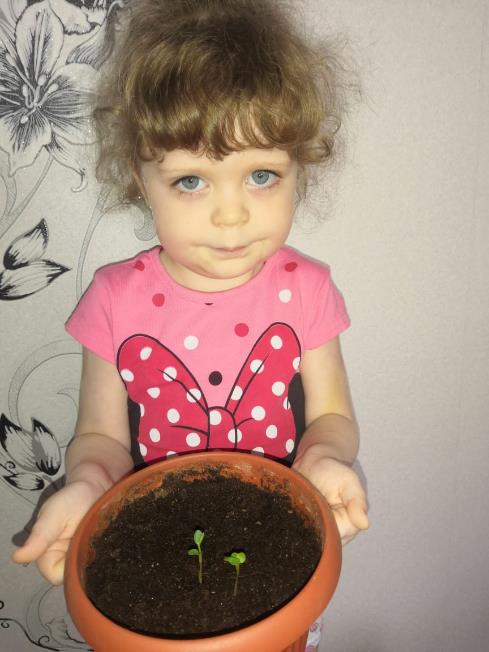 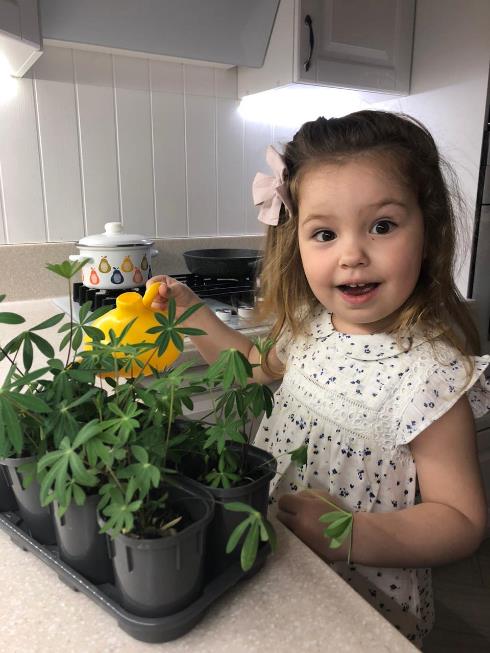 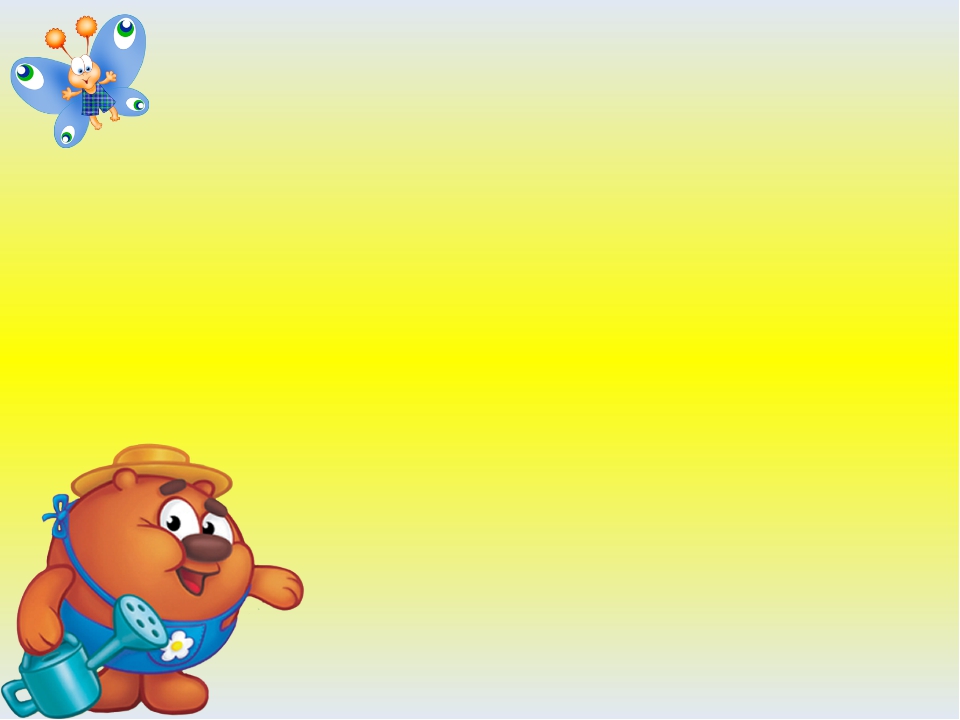 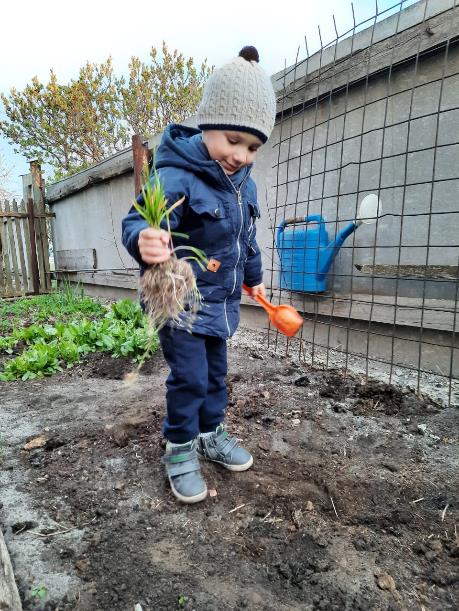 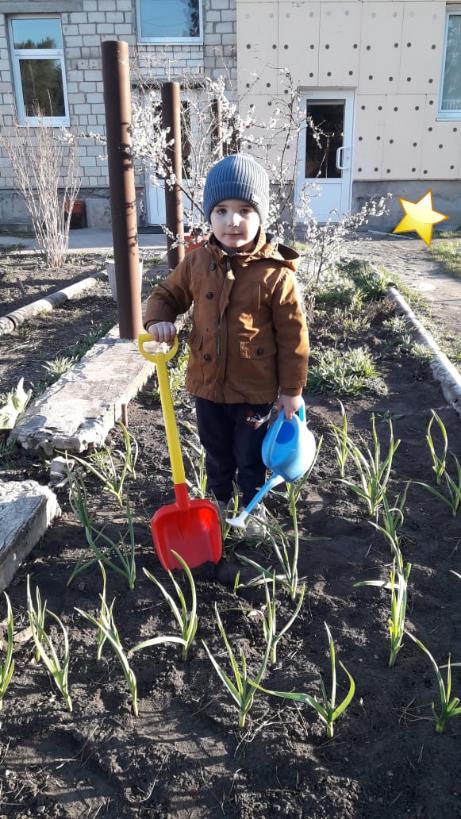 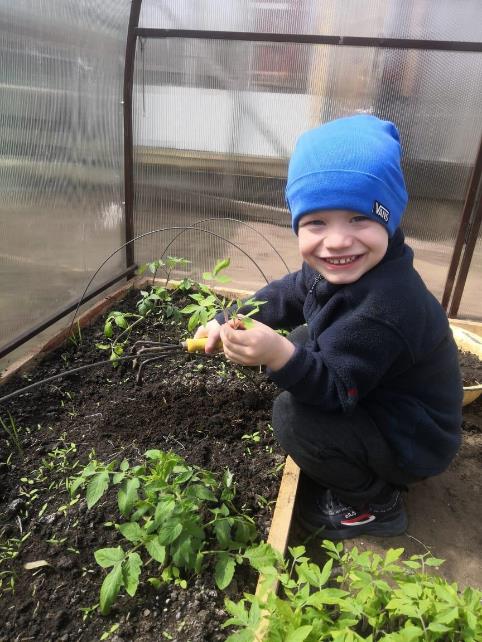 Огород мой, огород -Сколько мне с тобой хлопот,От весны до холодов -"Будь готов - всегда готов!"
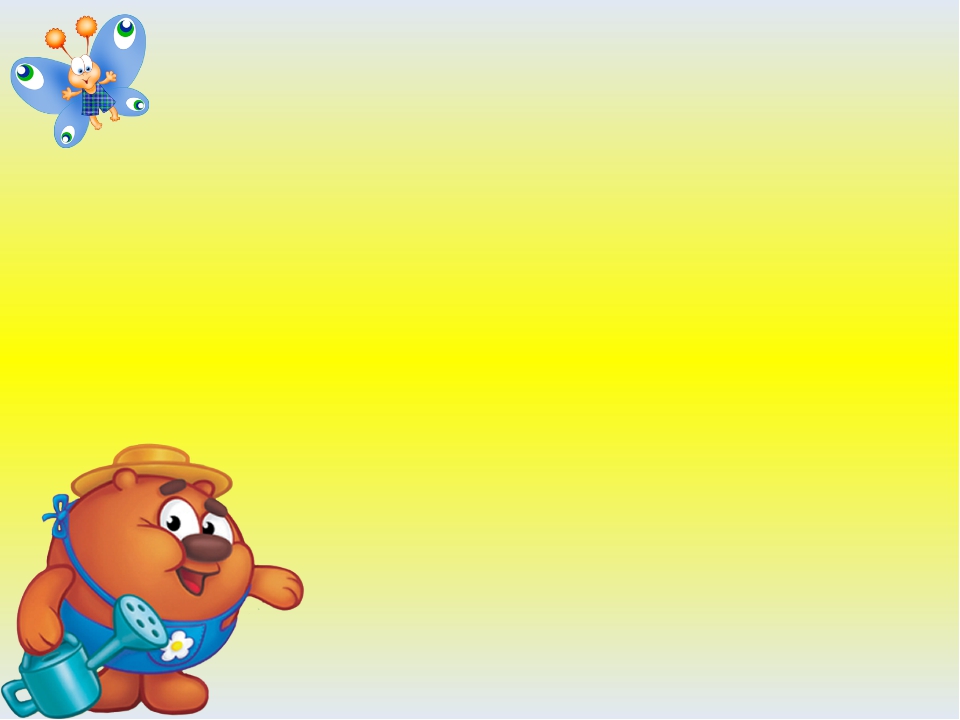 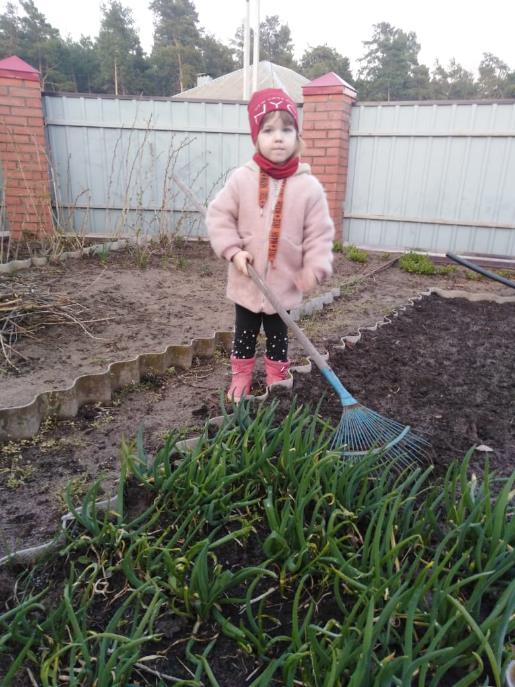 Я давно весну ждала,
У меня свои дела
Мне участок в огороде
Нынче мама отвела.
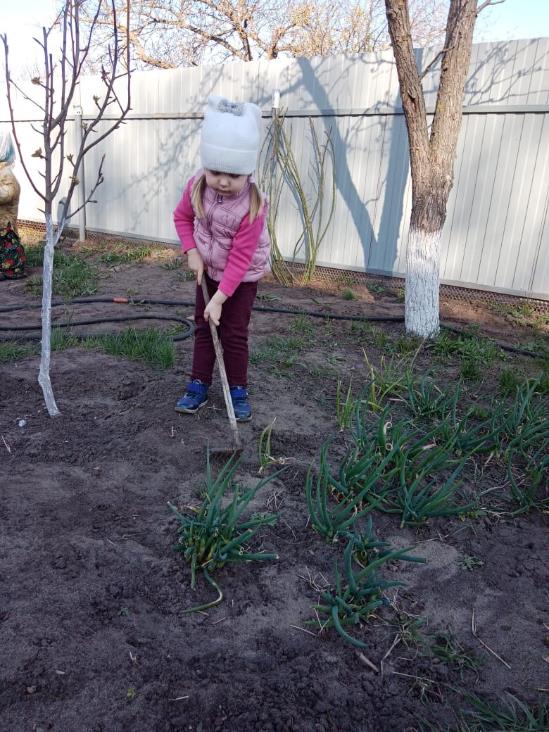 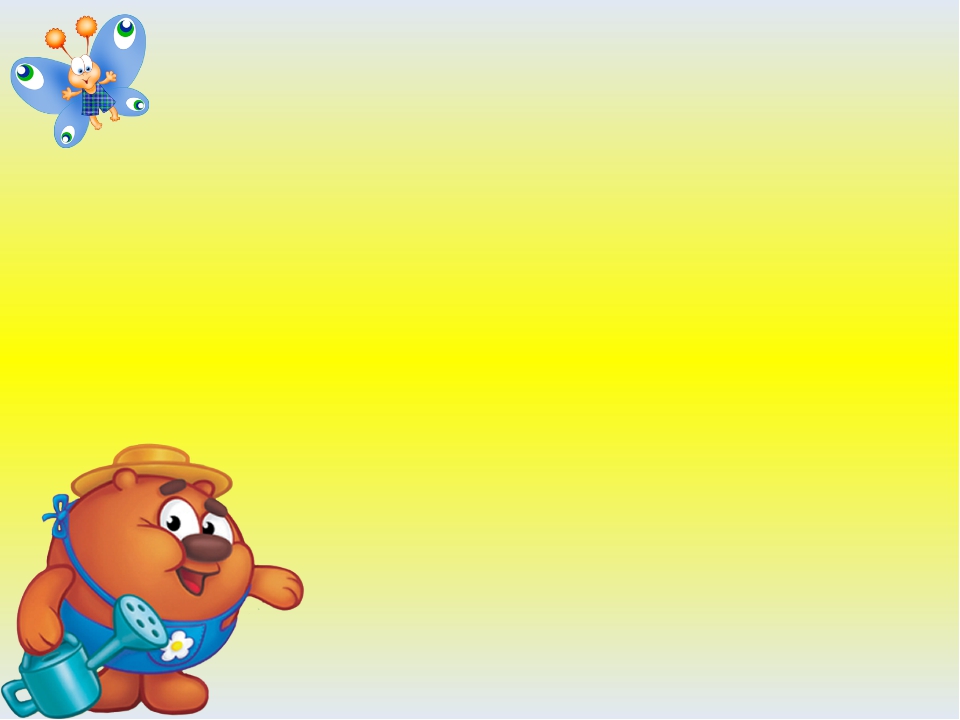 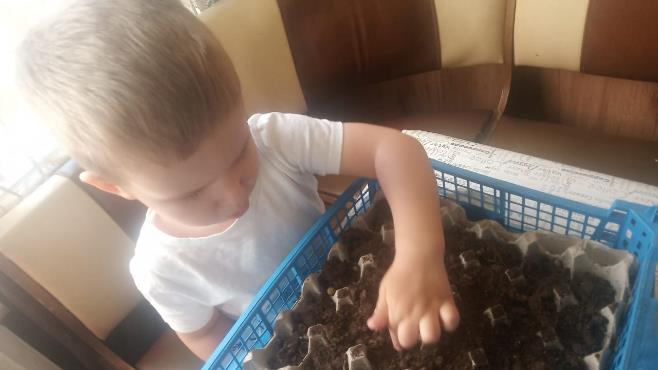 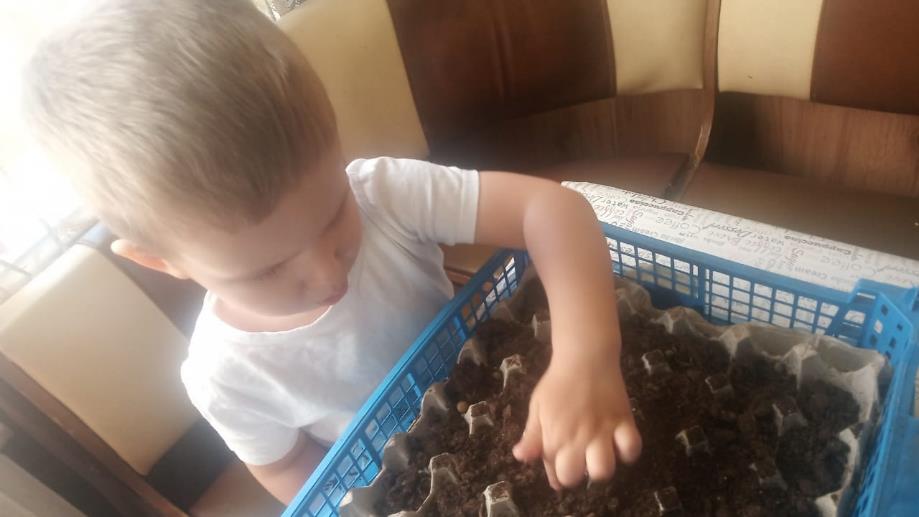 Буду я в земле копаться,Буду семена садить,
Сам я огурцы ращу,Приходите –угощу!
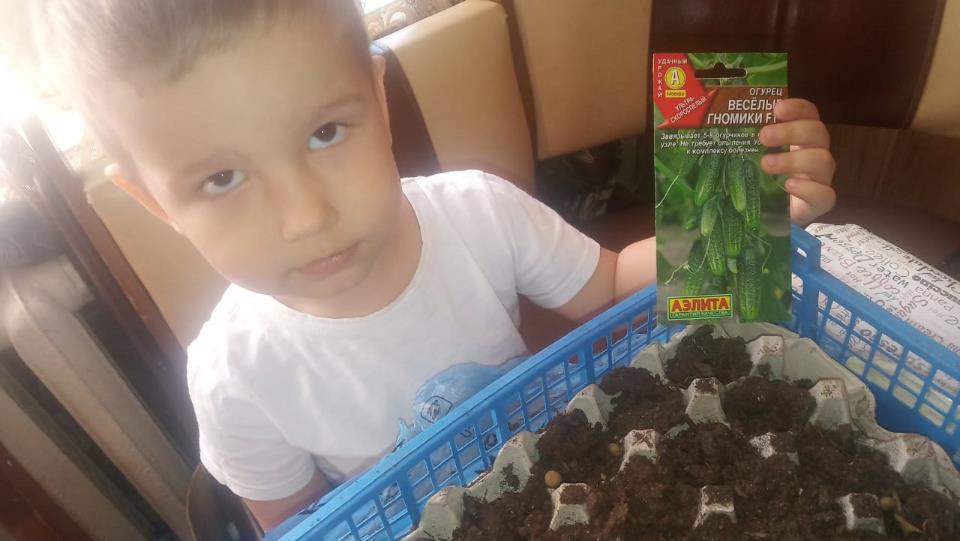 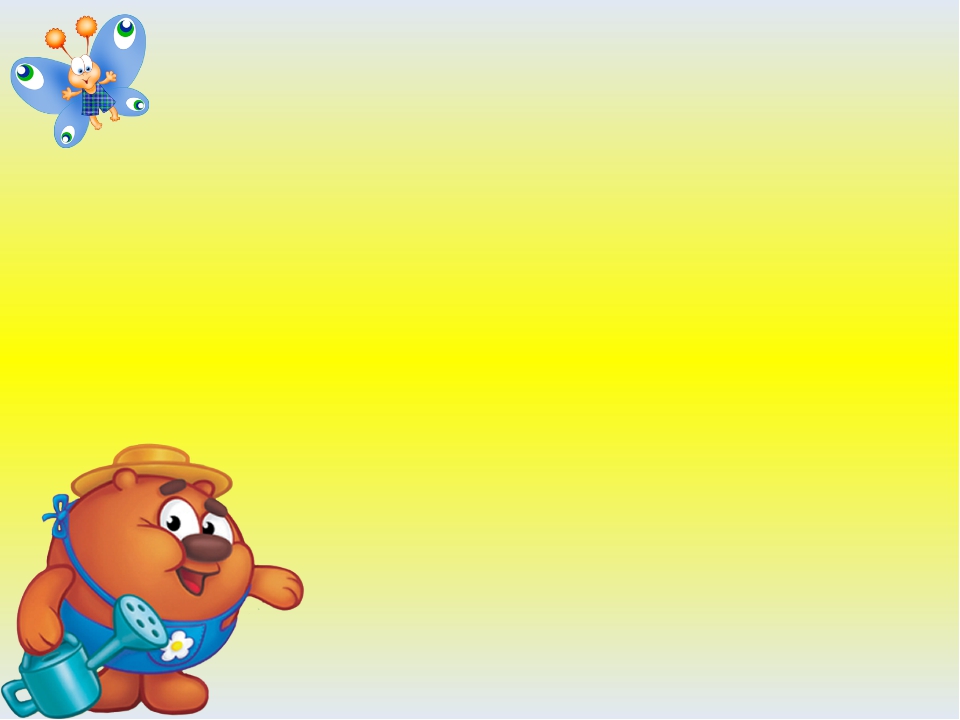 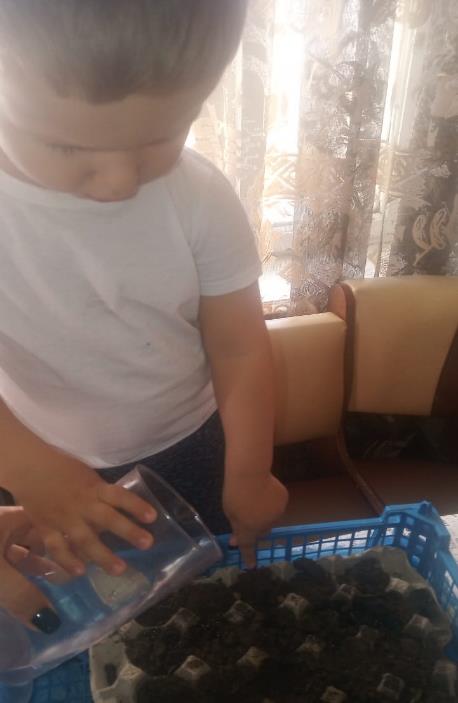 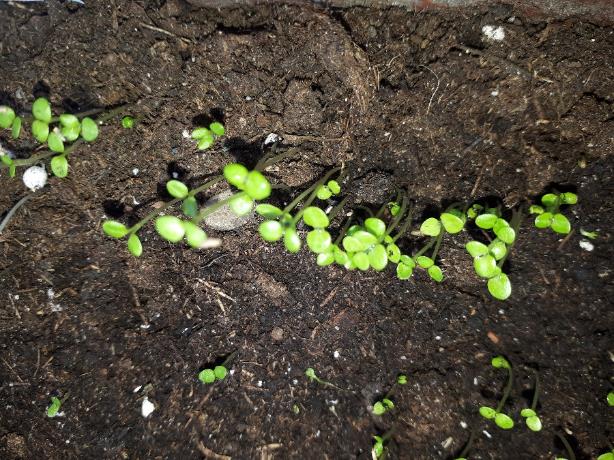 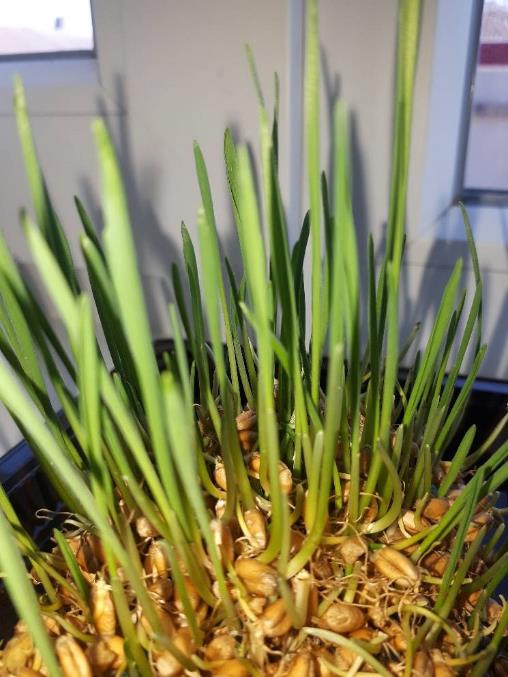 А росточки все растут,
Всходы дружные дают
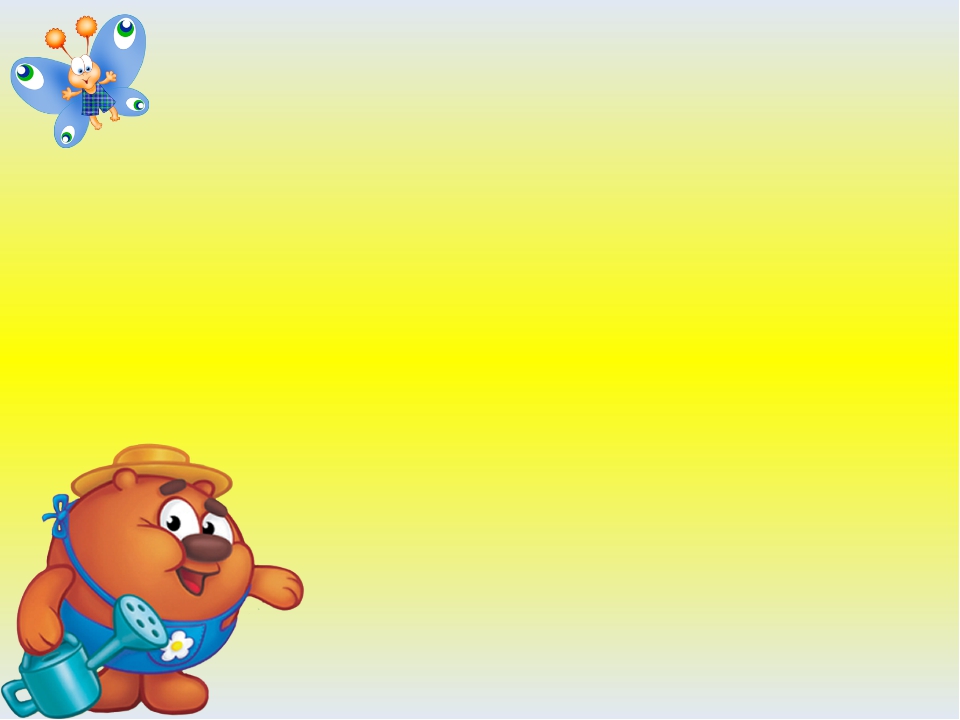 Что растет на нашей грядке?Огурцы, горошек сладкий,Помидоры и укропДля приправы и для проб!
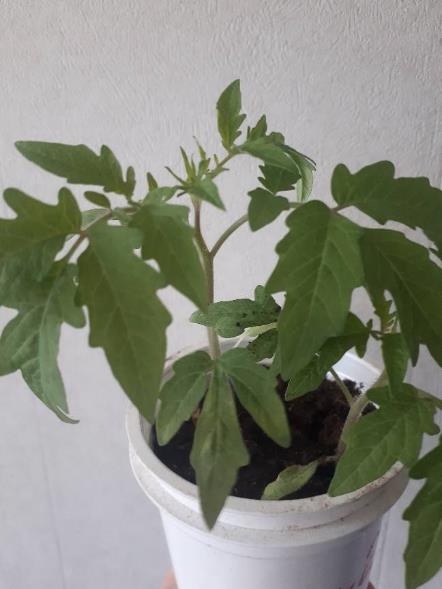 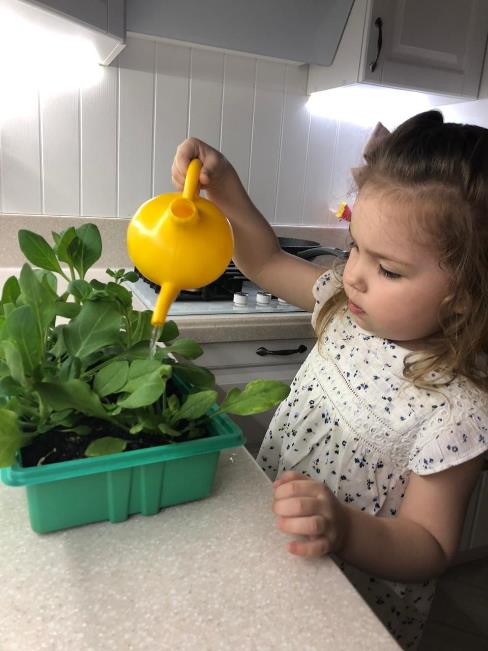 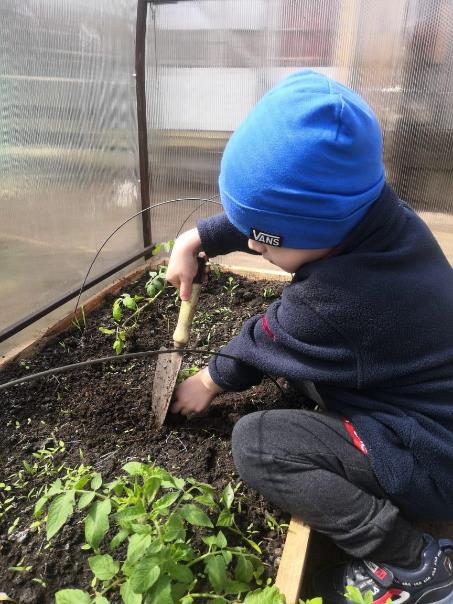 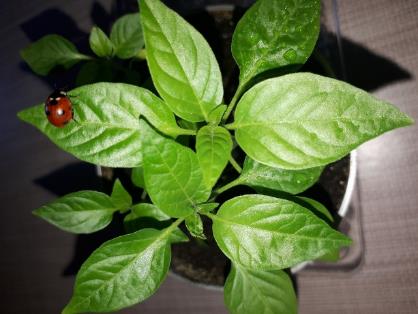 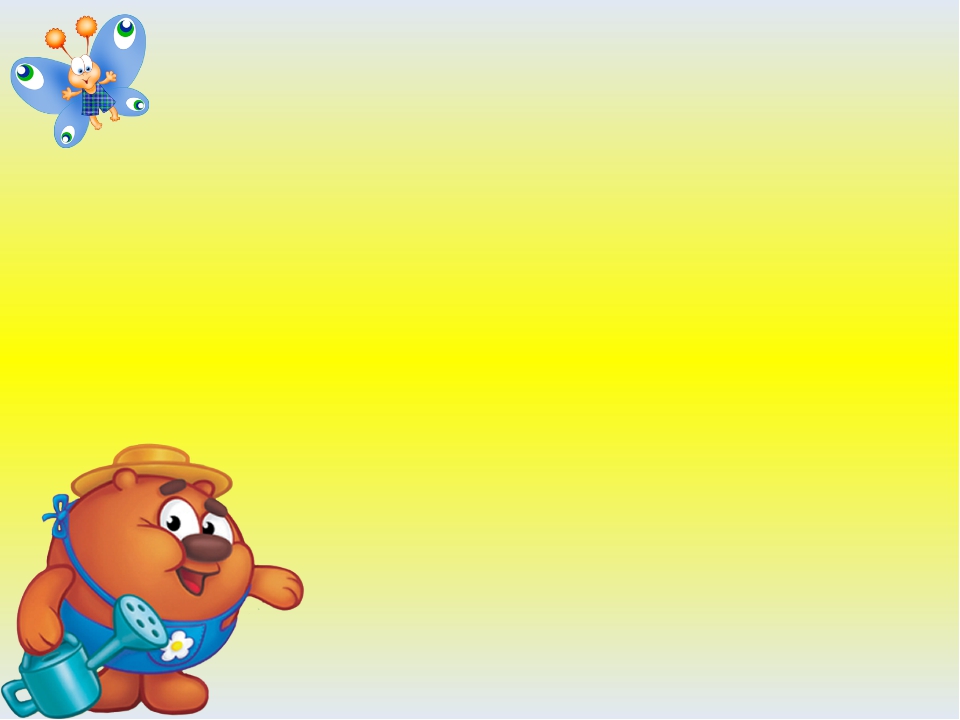 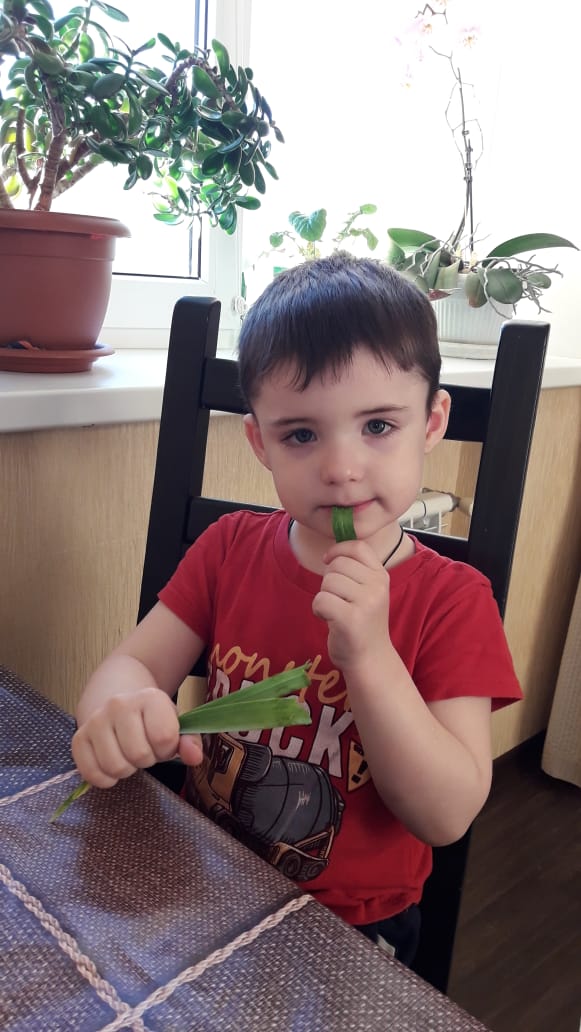 Лук сырой, конечно, горький,А чеснок ещё горчей.Но зато помощник стойкийОт простуды для людей.
Прочь, микробы! Прочь, недуг!Дайте мне скорее лук.Буду есть его в окрошке,И в салате, и в картошке.Даже так, без ничегоБуду кушать я его.
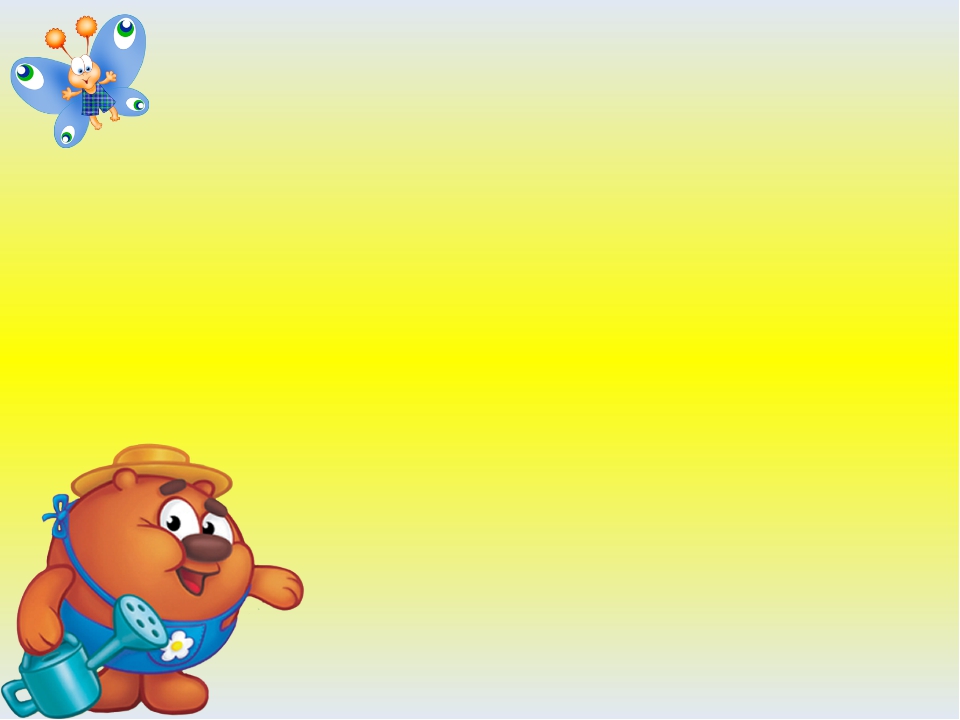 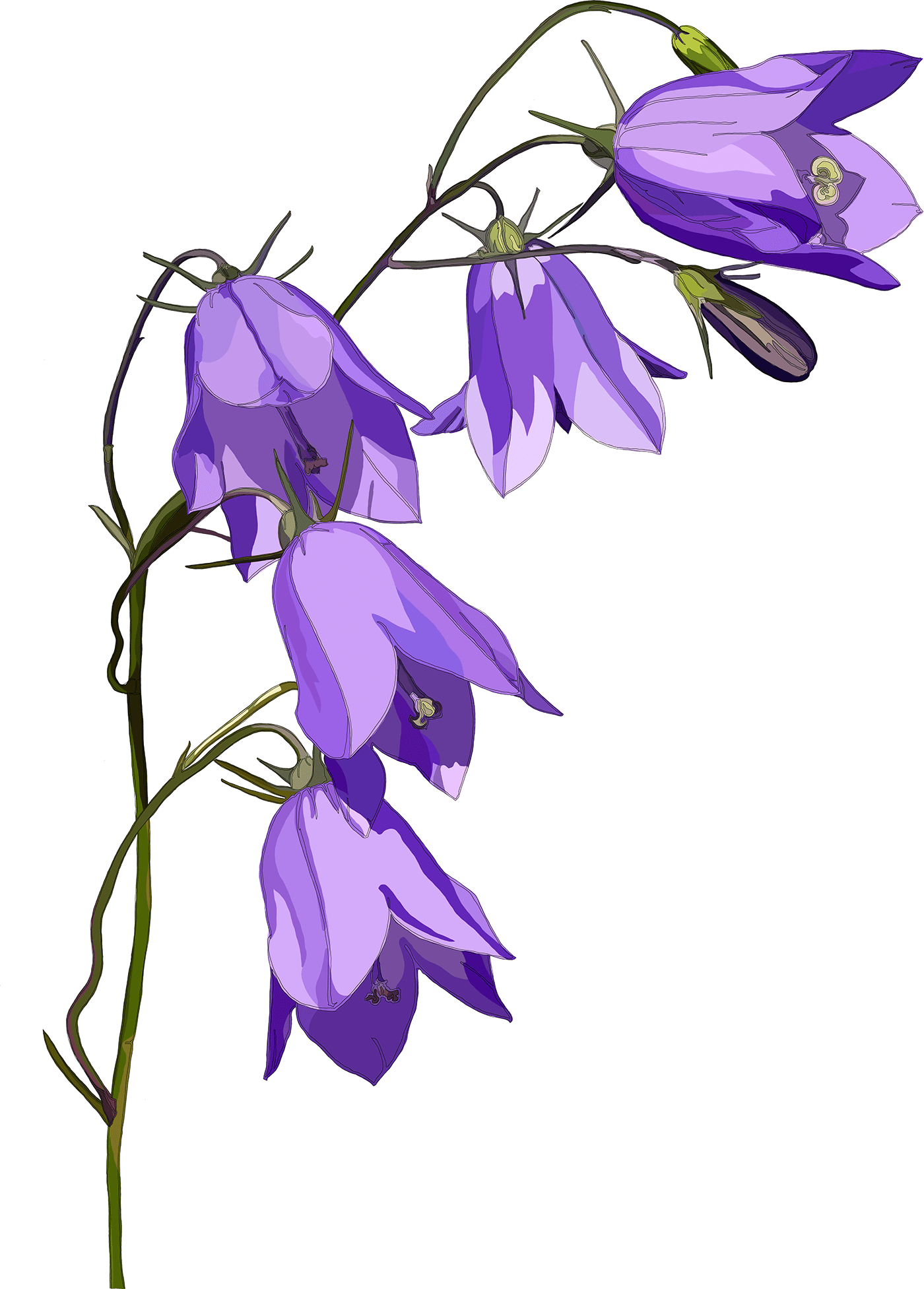 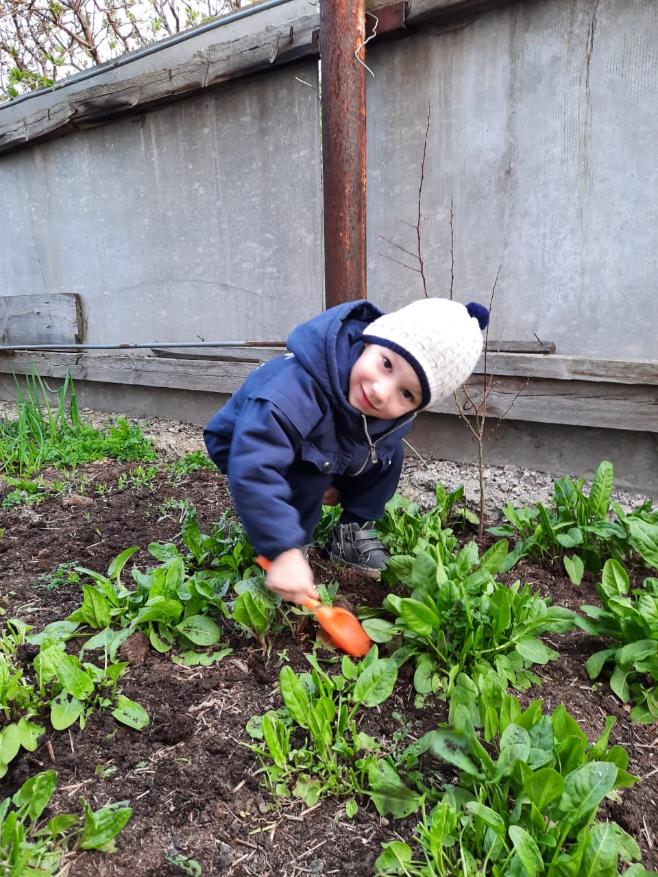 Что такое огород?
Это там, где все растет!
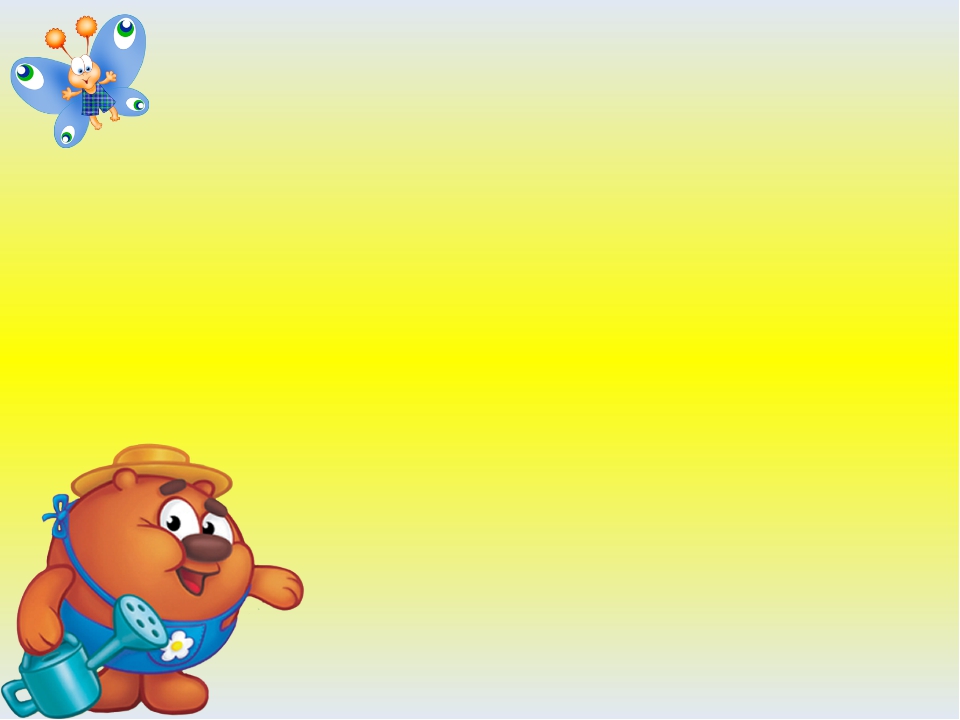 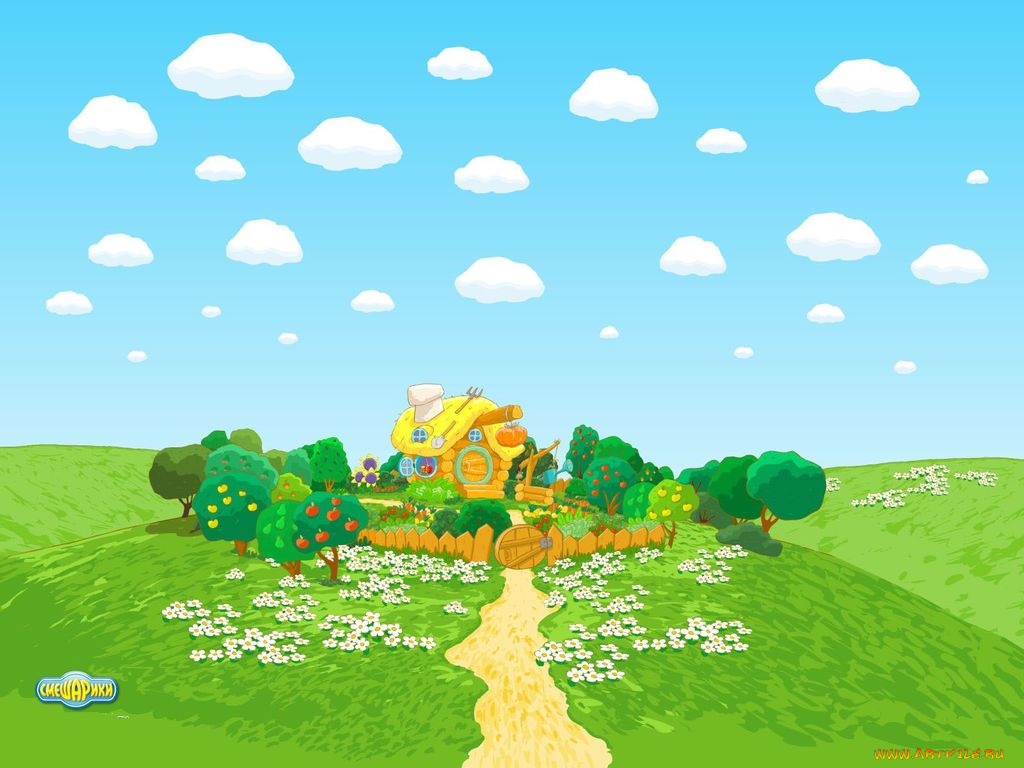 Приглашаем на урожай!
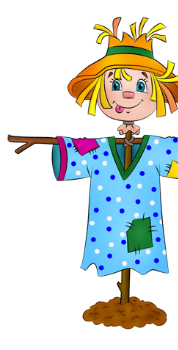 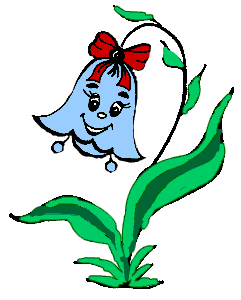